Censo en Viviendas Colectivas
2024
Introducción
En esta presentación mostraremos los principales elementos del Censo de Población y Vivienda 2024 en Viviendas Colectivas.
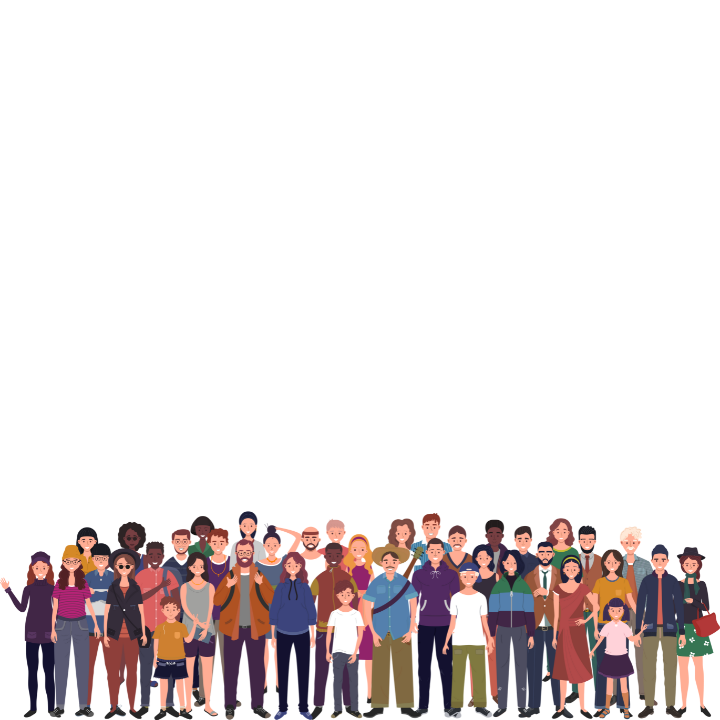 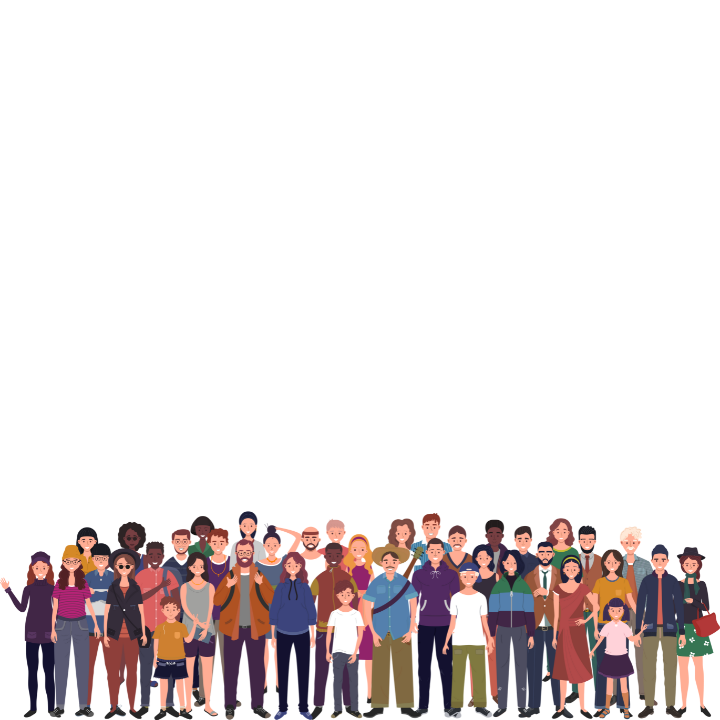 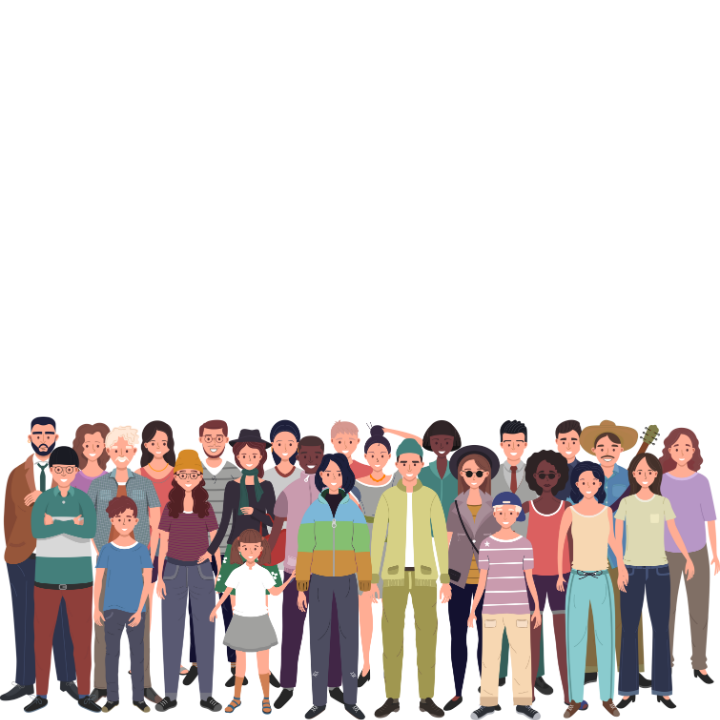 Contenidos
01.
¿Qué son las Viviendas Colectivas?
¿Cómo se ejecuta el Censo 2024 en Viviendas Colectivas?
02.
Viviendas Colectivas
01.
¿Qué son las viviendas colectivas?
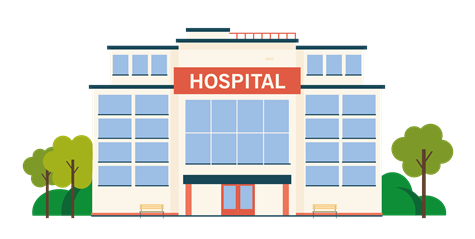 “Corresponden a aquellas viviendas que han sido construidas y destinadas al alojamiento de grupos de personas, que por diversas razones hacen vida en común”.
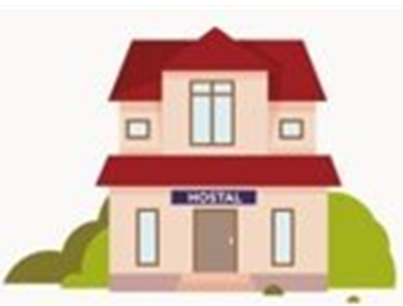 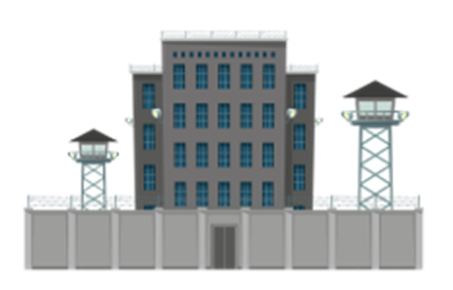 Tipos de Viviendas Colectivas
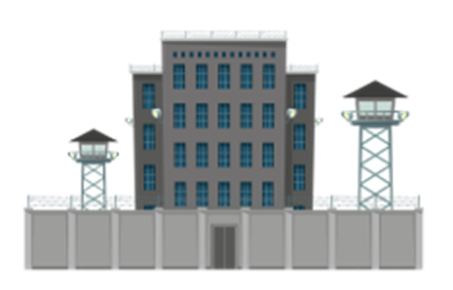 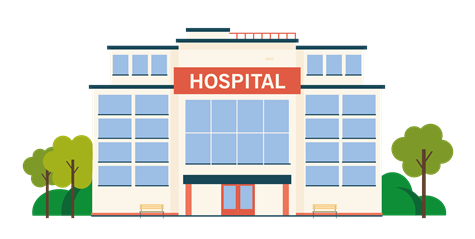 ¿Quienes serán censados en las viviendas colectivas?
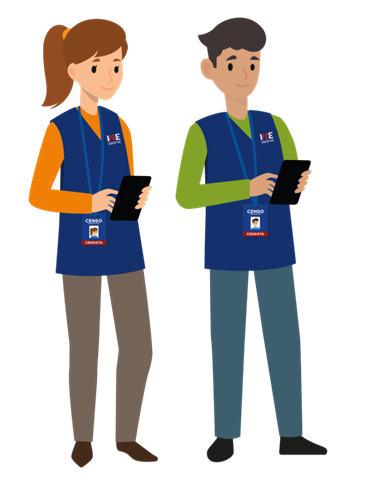 Aquí deben ser censados todos sus residentes habituales y aquellas personas que no serán censadas en otra vivienda.
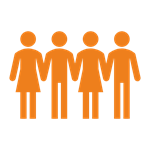 ¿Qué es Residencia habitual?
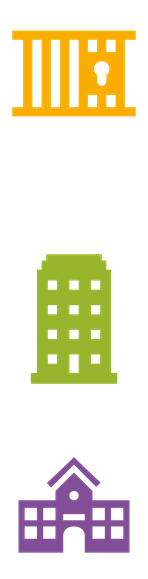 Corresponde al lugar donde una persona ha vivido durante la mayor parte de los últimos 12 meses (es decir, al menos seis meses y un día) o que, llevado menos tiempo, tiene la intención de seguir viviendo ahí.
El tiempo de permanencia, los últimos 12 meses no es necesariamente continuo, debe sumar más de 6 meses en el último año.
¿Cuál es el rol del la persona encargada de la Vivienda Colectiva?
En general la persona encargada de la vivienda colectiva será la responsable de que se apliquen los cuestionarios censales a todos los y las residentes habituales.
Para el caso de los centros penitenciarios Santiago Sur y Santiago Uno serán las y los censistas de centros penitenciarios responsables de llevar a cabo la recolección de información.
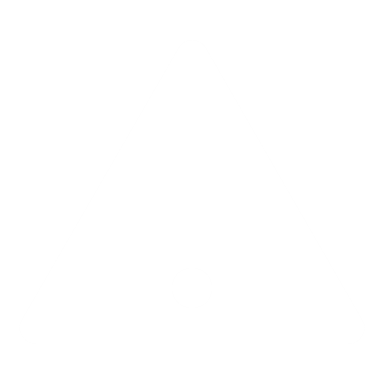 Censo en Centros de privación de libertad
02.
¿Cómo se censarán estas Viviendas Colectivas?
En la misma línea de incorporación de tecnología, las viviendas colectivas serán censadas a través de una Plataforma Web llamada: 
Censo en Línea.
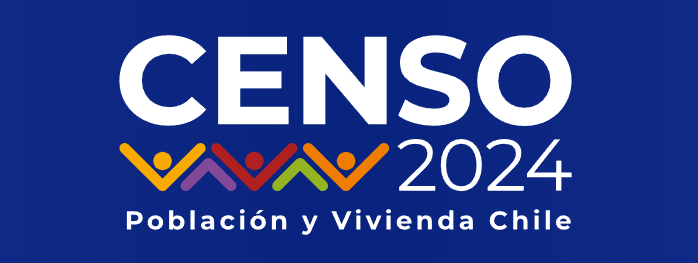 Dentro de la Plataforma:
Para la aplicación del Censo, tener presente:
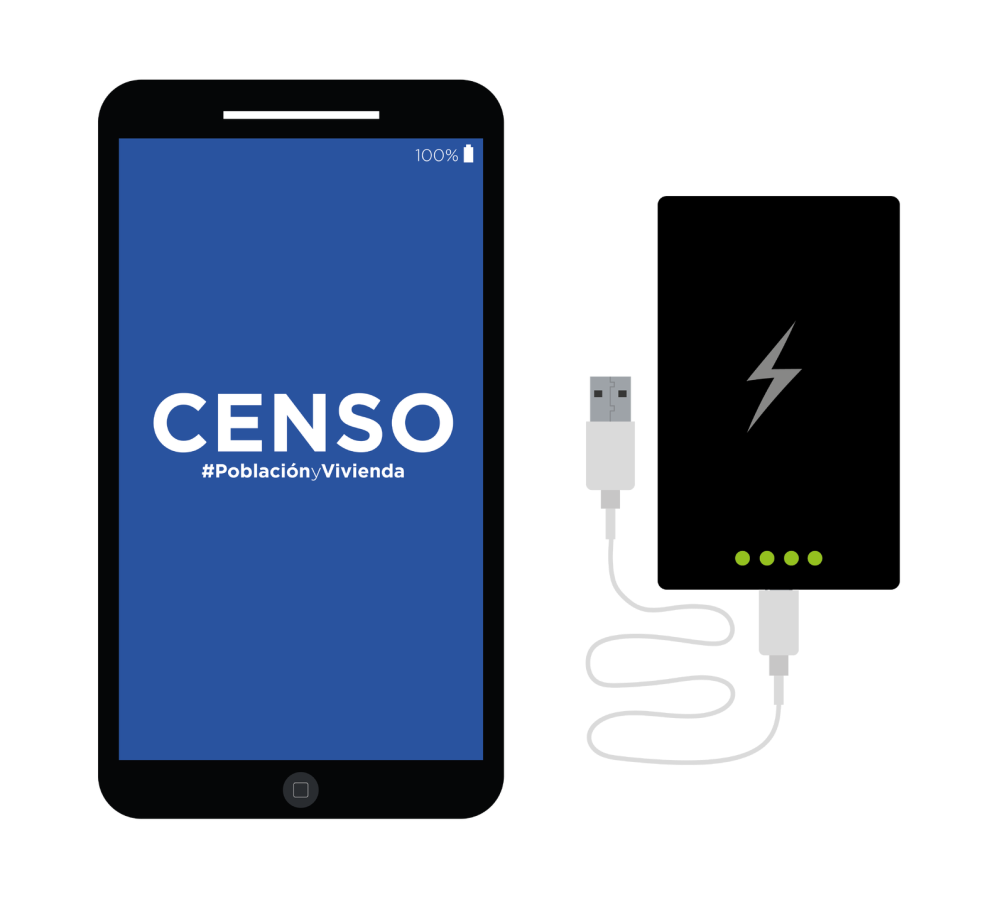 La información deberá ser ingresada a través de los Dispositivos Móviles de Captura (DMC) ingresando a Censo en línea.

La información que se registra es declarativa: lo que indique cada persona censada.
¿Alguna pregunta o comentario?
¡Muchas gracias!